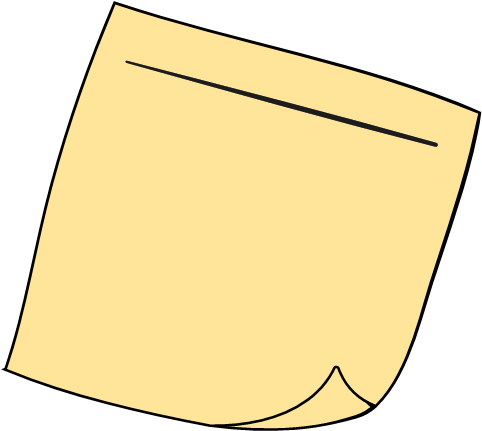 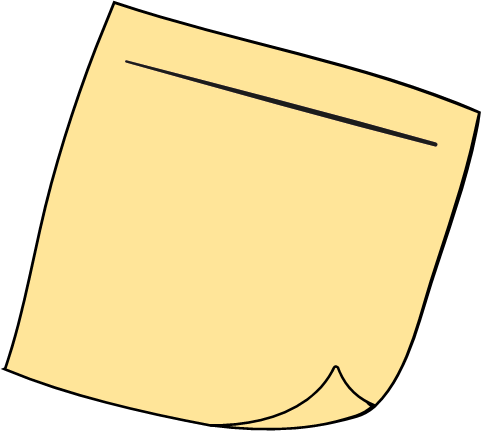 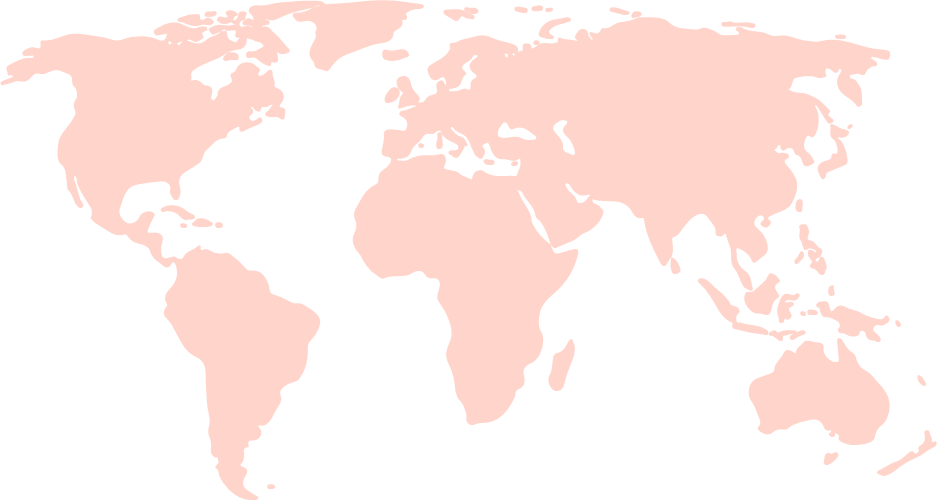 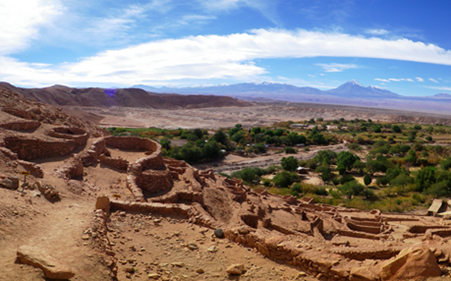 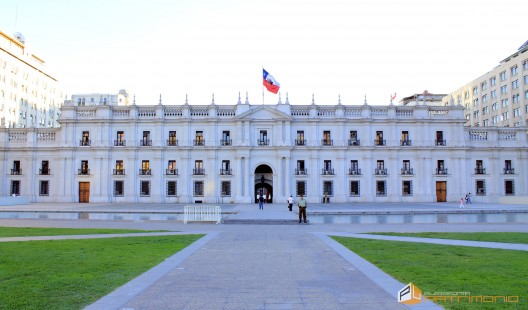 Arquitectura patrimonialCHILE
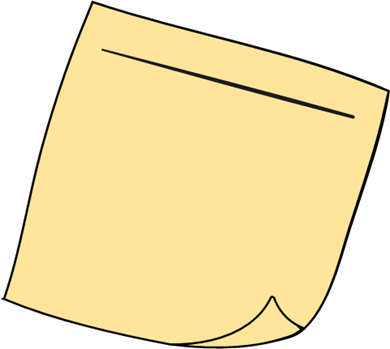 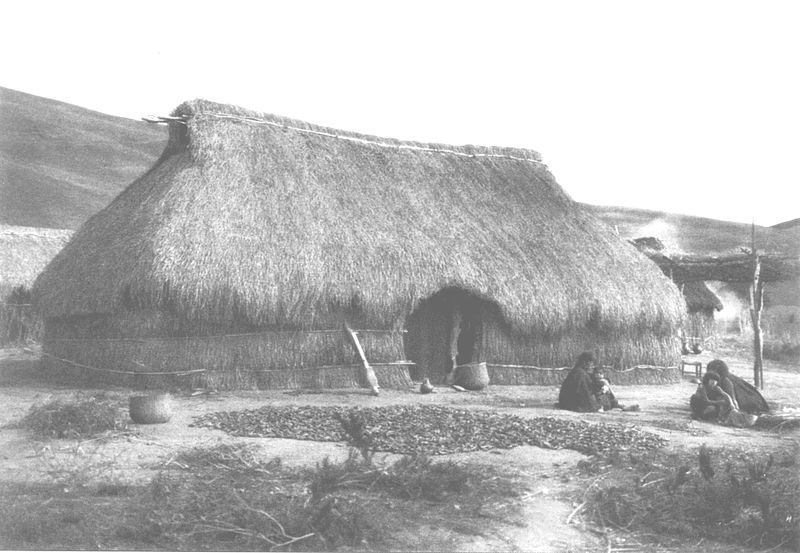 1 medio
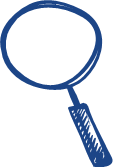 Objetivo
Realizar juicios críticos de manifestaciones visuales considerando las condiciones contextuales de su creador y utilizando criterios estéticos pertinentes.
Actividad
Describen sensaciones, funciones y contextos de arquitectura patrimonial de su región y del país. 
Para desarrollar la actividad se pueden usar las siguientes preguntas:
¿Qué sensaciones e ideas les produce este edificio? (por ejemplo: acogida, grandeza, misterio y seriedad, entre otras).
¿Qué elementos visuales, como formas, colores, texturas, proporción y materiales provocan esas sensaciones o ideas?
¿Quiénes y para qué los construyeron? 
¿Cuándo los construyeron?
¿Por qué estas construcciones son parte del patrimonio arquitectónico de Chile?
Basándose en las respuestas y descripción de las imágenes observadas:
Identifican las funciones y necesidades a las que ha respondido la arquitectura chilena en distintas épocas.
Describen como los elementos del lenguaje visual contribuyen a expresar una sensación o idea, y cómo se asocian a la función que cumple el edificio.
Patrimonio de la humanidaden Chile
Lugares que se han declarado Patrimonio de la Humanidad en Chile
Chile cuenta actualmente con cinco lugares declarados Patrimonio de la Humanidad por la Organización de las Naciones Unidas para la Educación, la Ciencia y la Cultura. Estos son:
Iglesias de Chiloé
Barrio histórico de la ciudad de Valparaíso
Oficinas salitreras de Humberstone y Santa Laura
Ciudad minera de Sewell
Parque Nacional de Rapa Nui
Iglesias de Chiloé
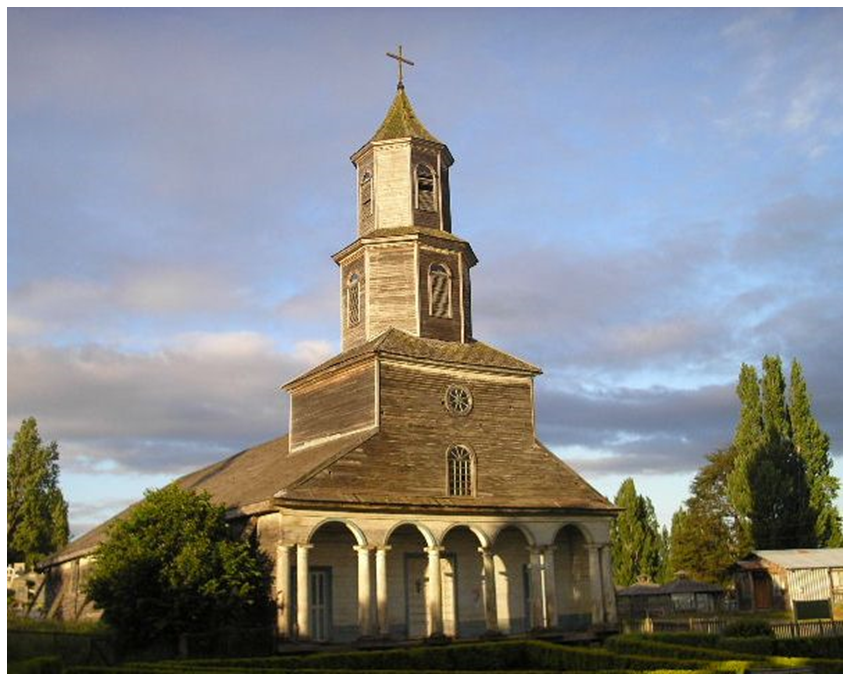 Construidas enteramente de madera, son
un ejemplo único de la arquitectura
religiosa en Latinoamérica. Son
representativas de una tradición
arquitectónica iniciada por los jesuitas en
los siglos XVII y XVIII y  continuada por los
franciscanos en el siglo XIX.
Estas iglesias atestiguan la lograda fusión
de la cultura y las técnicas indígenas con
las europeas, la perfecta armonización de
su arquitectura con el paisaje y al entorno
físico, y la perdurable continuidad de los
valores espirituales las comunidades
isleñas. (UNESCO/BPI)
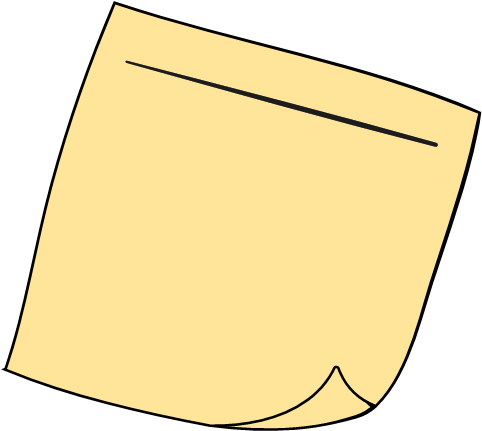 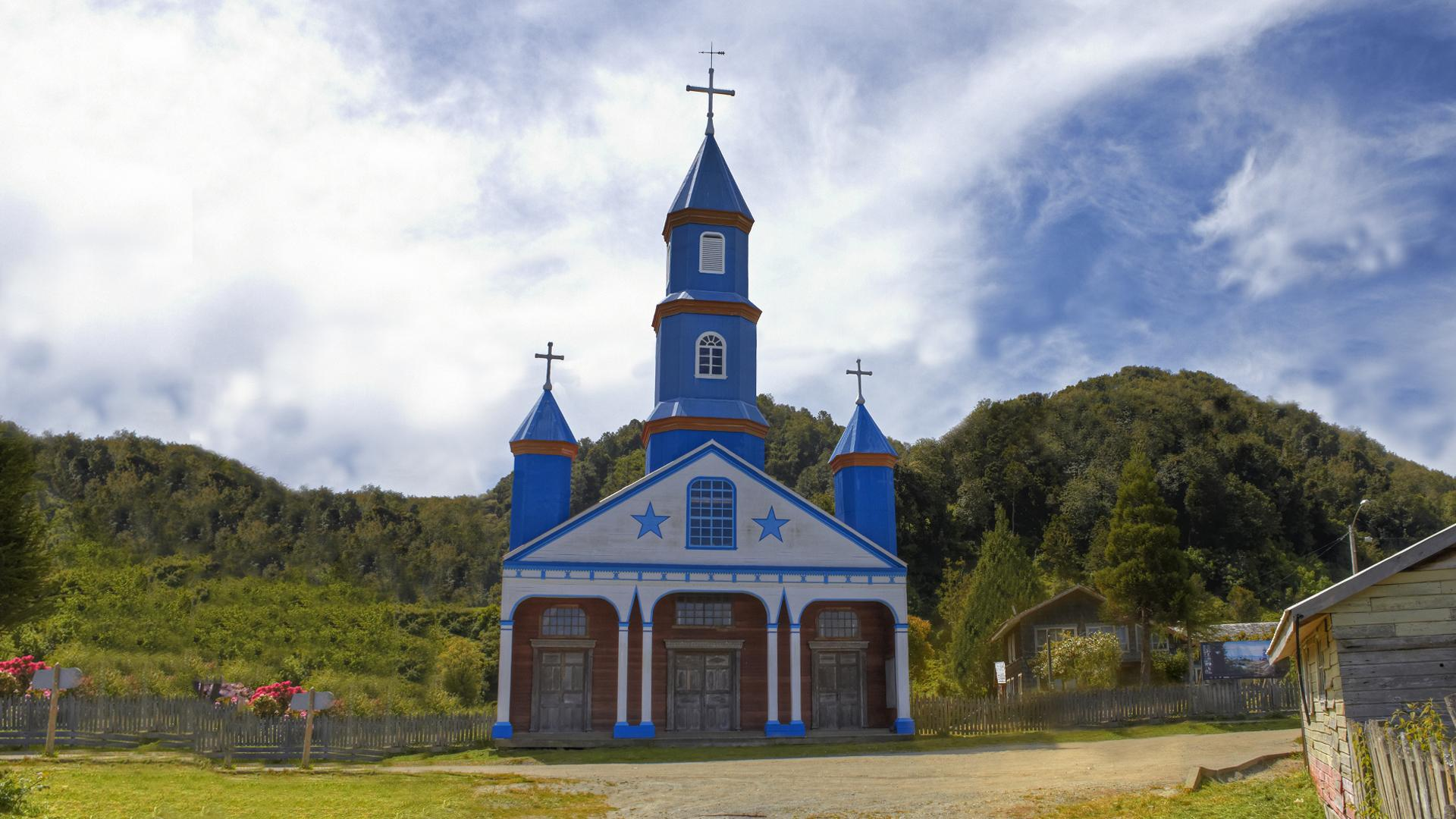 Barrio histórico de Valparaíso
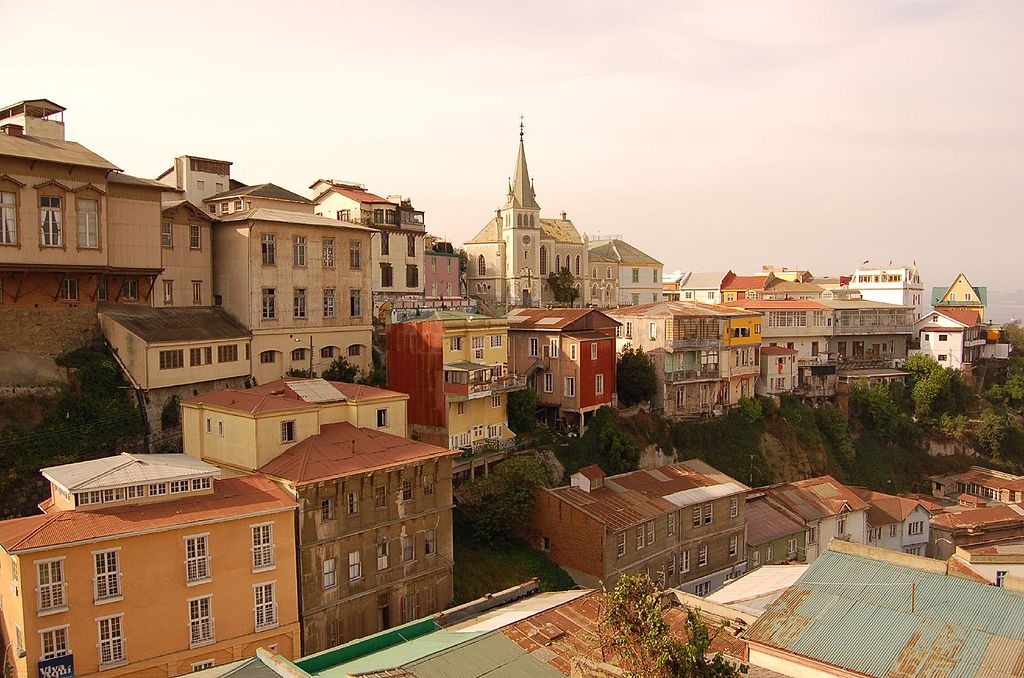 La ciudad de Valparaíso constituye un
ejemplo notable del desarrollo urbano y
arquitectónico de América Latina a finales
del siglo XIX. Enmarcada en un sitio
natural en forma de anfiteatro,  adaptado
a las colinas circundantes.
 En su paisaje urbano, se yergue una gran
variedad de campanarios de iglesias. La
ciudad ha conservado interesantes
estructuras de los inicios de la era
industrial, por ejemplo, los múltiples
funiculares que recorren las escarpadas
laderas de las colinas. (UNESCO/BPI)
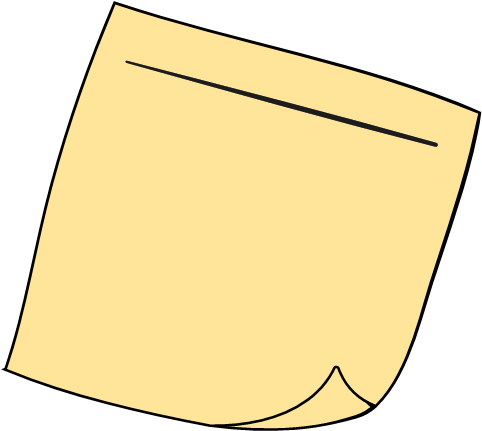 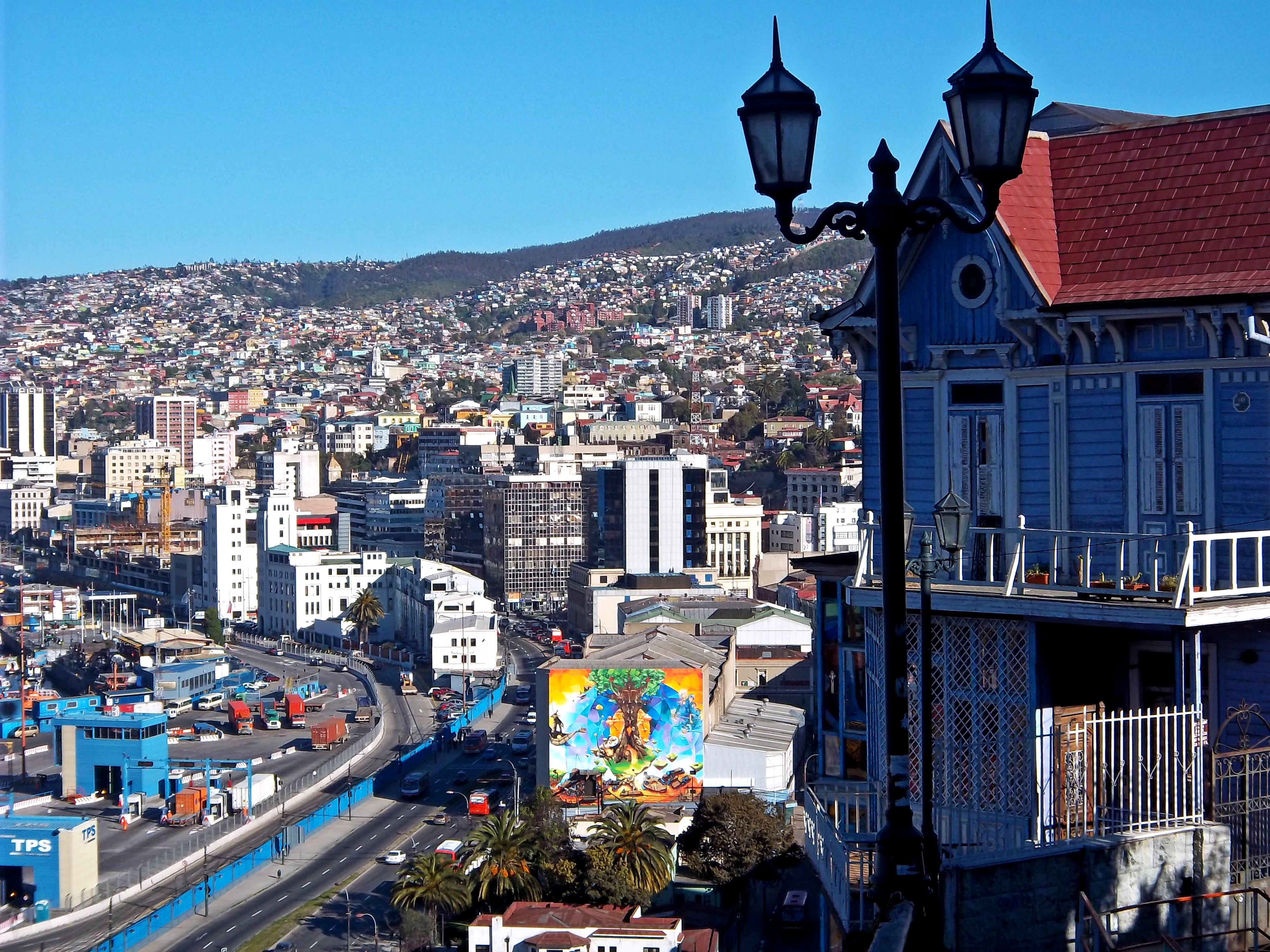 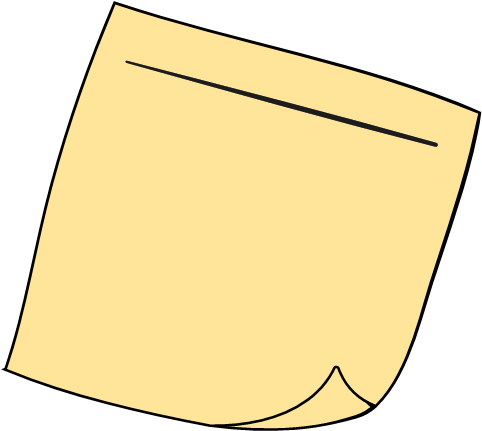 Oficinas salitreras de Humberstone y Santa Laura
Las oficinas de Humberstone y Santa Laura
cuentan con un total de 200 lugares de
extracción del salitre, donde trabajadores
llegados de Chile, Perú y Bolivia vivieron
agrupados en campamentos de las
compañías mineras.
A estas y otras oficinas salitreras instaladas
en el desierto de la Pampa –una de las
zonas más áridas del planeta y más hostiles
al ser humano– acudieron miles de
pampinos desde 1880 para vivir y trabajar
en ellas por espacio de sesenta años, a fin
de extraer del yacimiento de salitre más
grande del mundo el nitrato de sodio,
fertilizante que transformó la agricultura en las dos
Américas y en Europa, proporcionando a Chile una
riqueza considerable. (UNESCO/BPI)
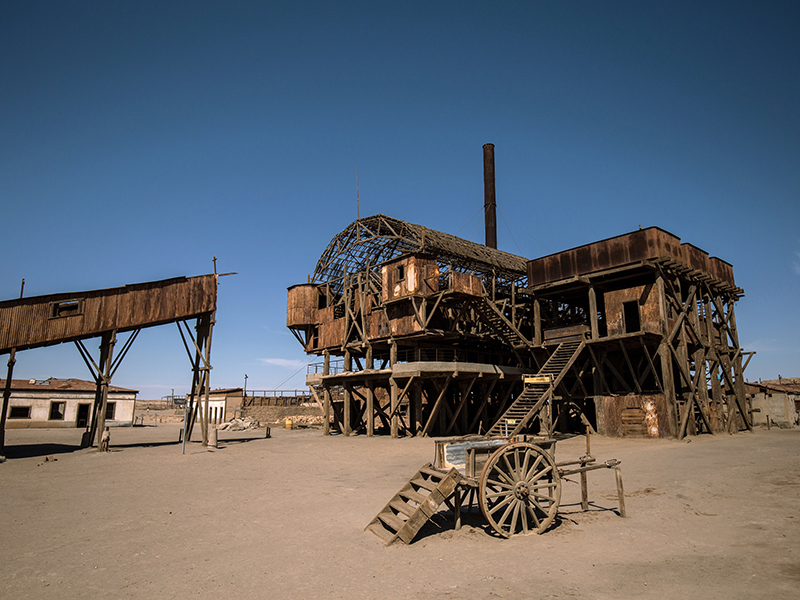 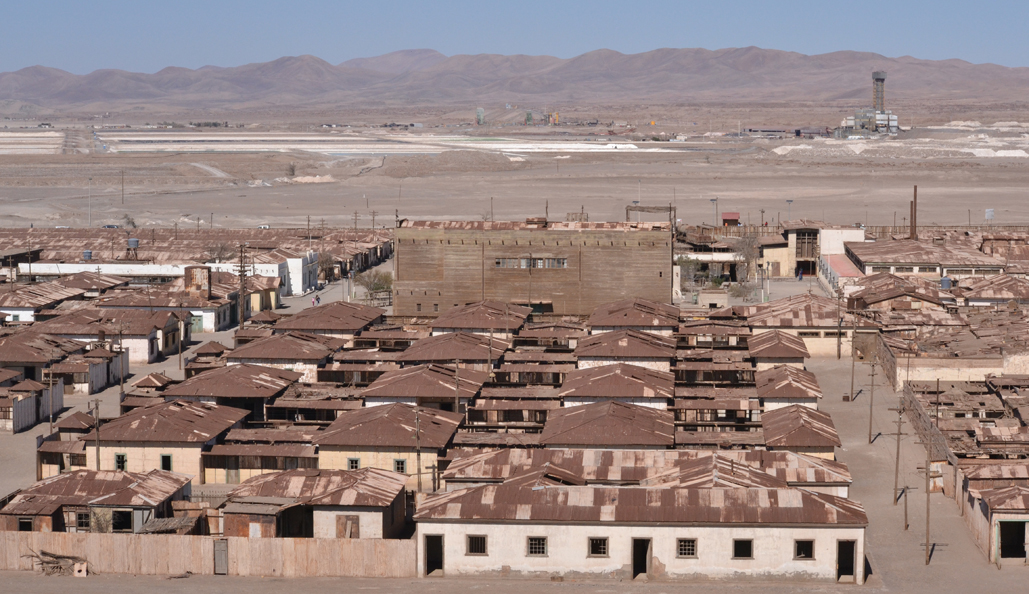 Ciudad minera de Sewell
Situada a 60 km al este de Rancagua, a más de
2000 metros de altitud, en la cordillera, la
ciudad minera de Sewell fue construida por la
empresa Braden Copper a principios del siglo XX
para albergar a los trabajadores. Construida en
una ladera demasiado abrupta para permitir la
circulación de vehículos, Sewell se construyó en
torno a una gran escalera central que se
elevaba desde la estación ferroviaria.
Los edificios que se alinean a lo largo de las
calles son de madera y con frecuencia están
pintados con d colores llamativos. La minera fue
abandonada por una gran mayoría de sus
pobladores en el decenio de 1970, pero en su
momento de apogeo llegó a contar con 15. 000
habitantes. (UNESCO/BPI)
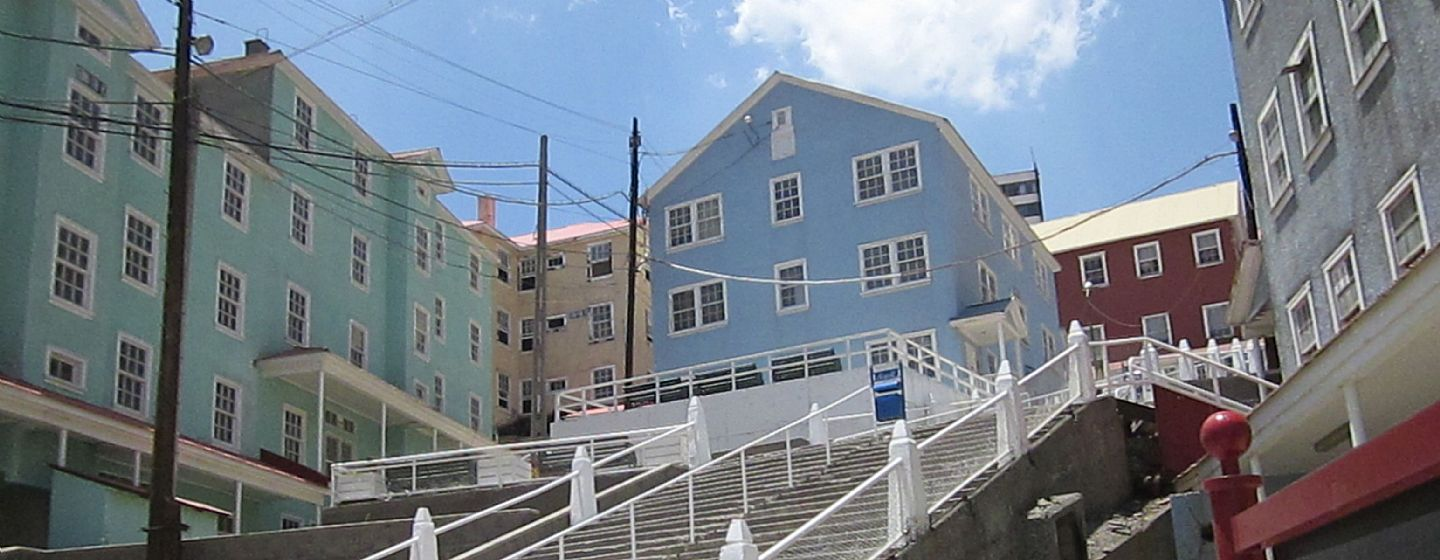 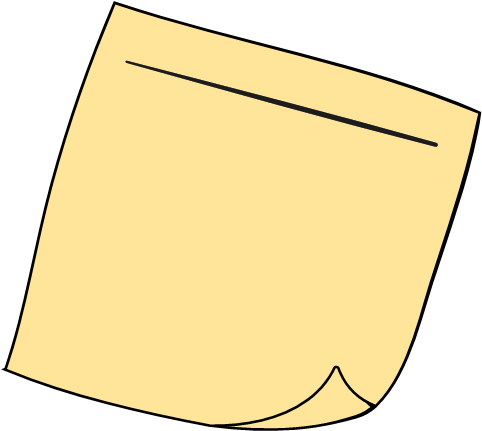 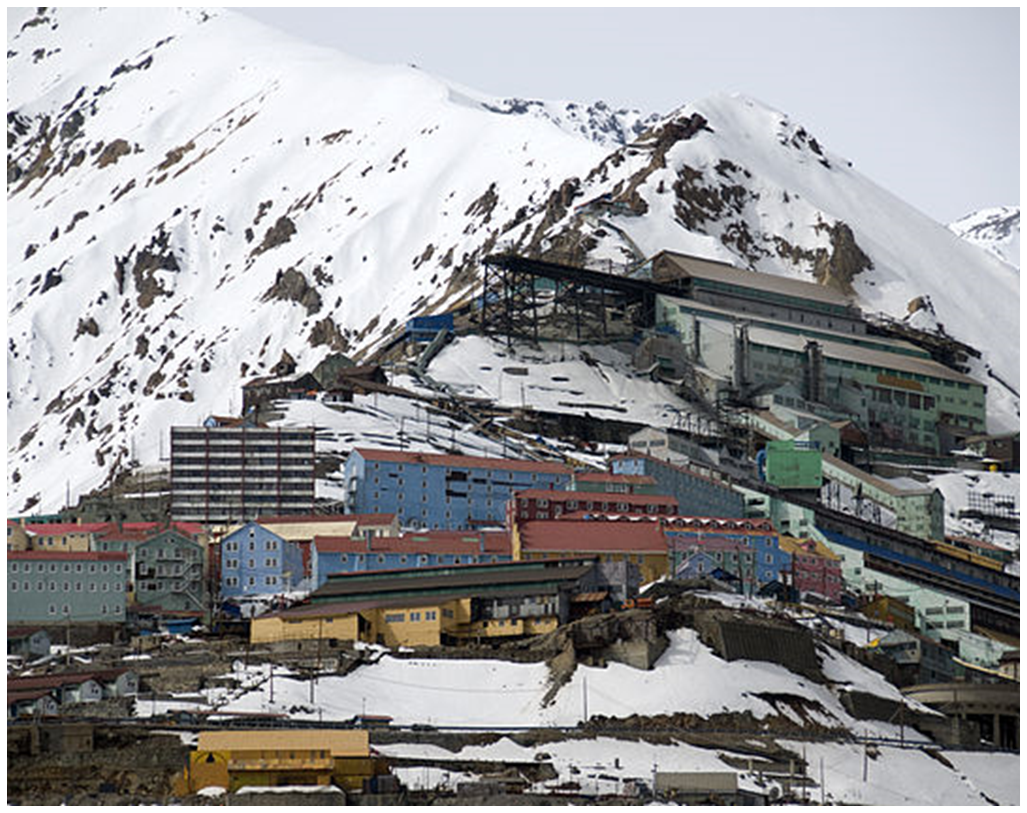 Parque Rapa Nui
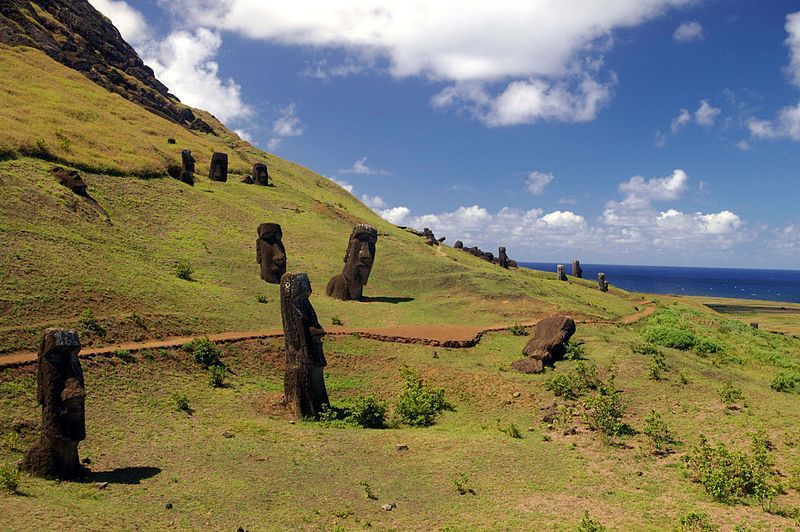 Construidas enteramente de madera, son
un ejemplo único de la arquitectura
religiosa en Latinoamérica. Son
representativas de una tradición
arquitectónica iniciada por los jesuitas en
los siglos XVII y XVIII y  continuada por los
franciscanos en el siglo XIX.
Estas iglesias atestiguan la lograda fusión
de la cultura y las técnicas indígenas con
las europeas, la perfecta armonización de
su arquitectura con el paisaje y al entorno
físico, y la perdurable continuidad de los
valores espirituales las comunidades
isleñas. (UNESCO/BPI)
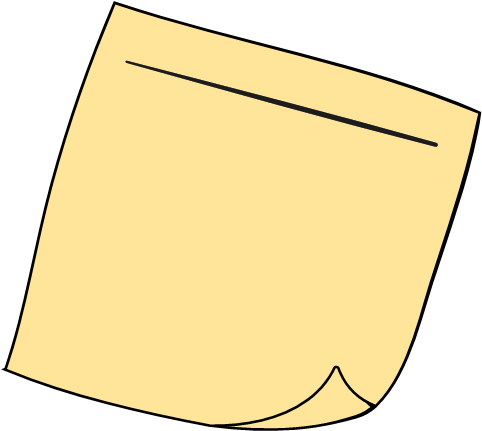 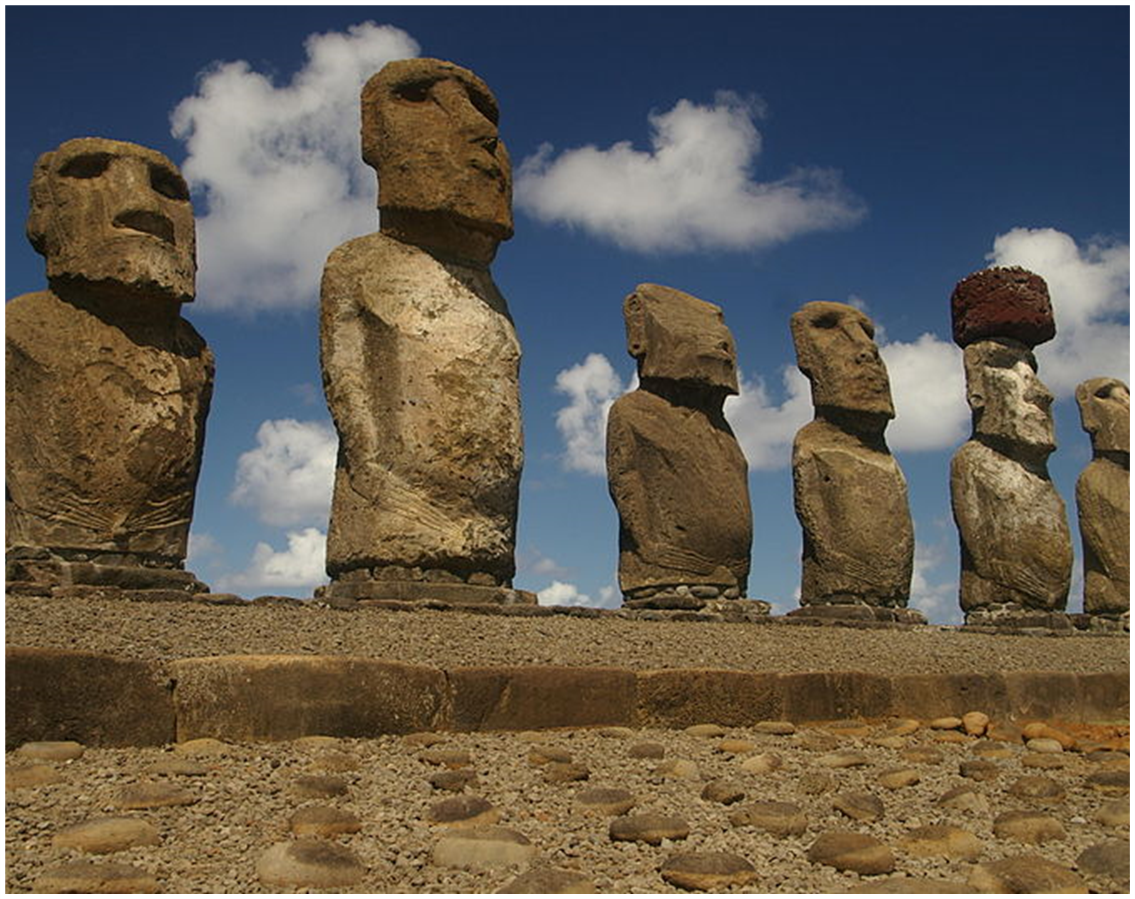 Edificios Patrimoniales de Chile por zona
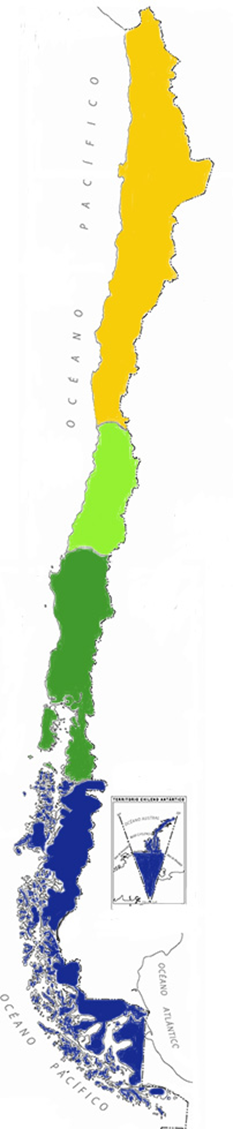 Zona norte
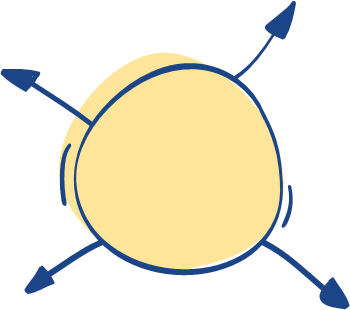 Zona central
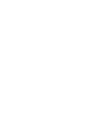 zonas
Zona sur
Zona austral
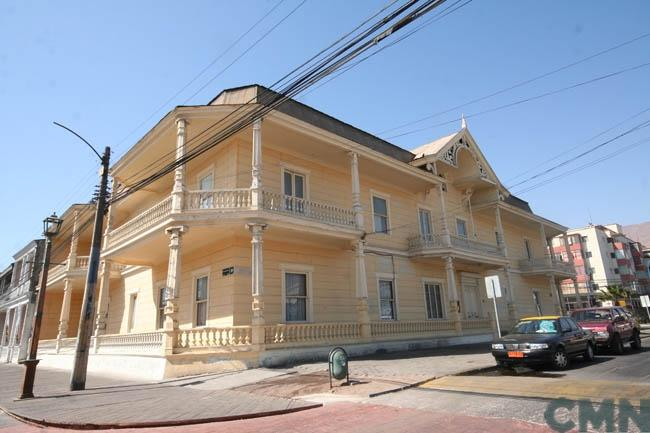 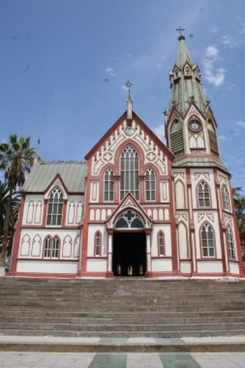 Zona norte
Palacio Astoreca Iquique
Catedral de Arica
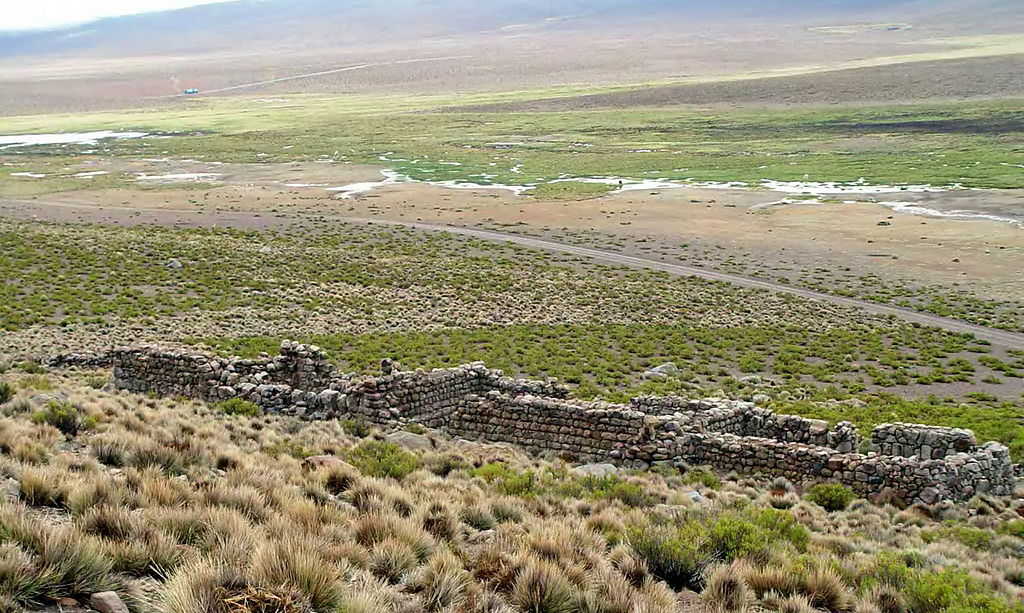 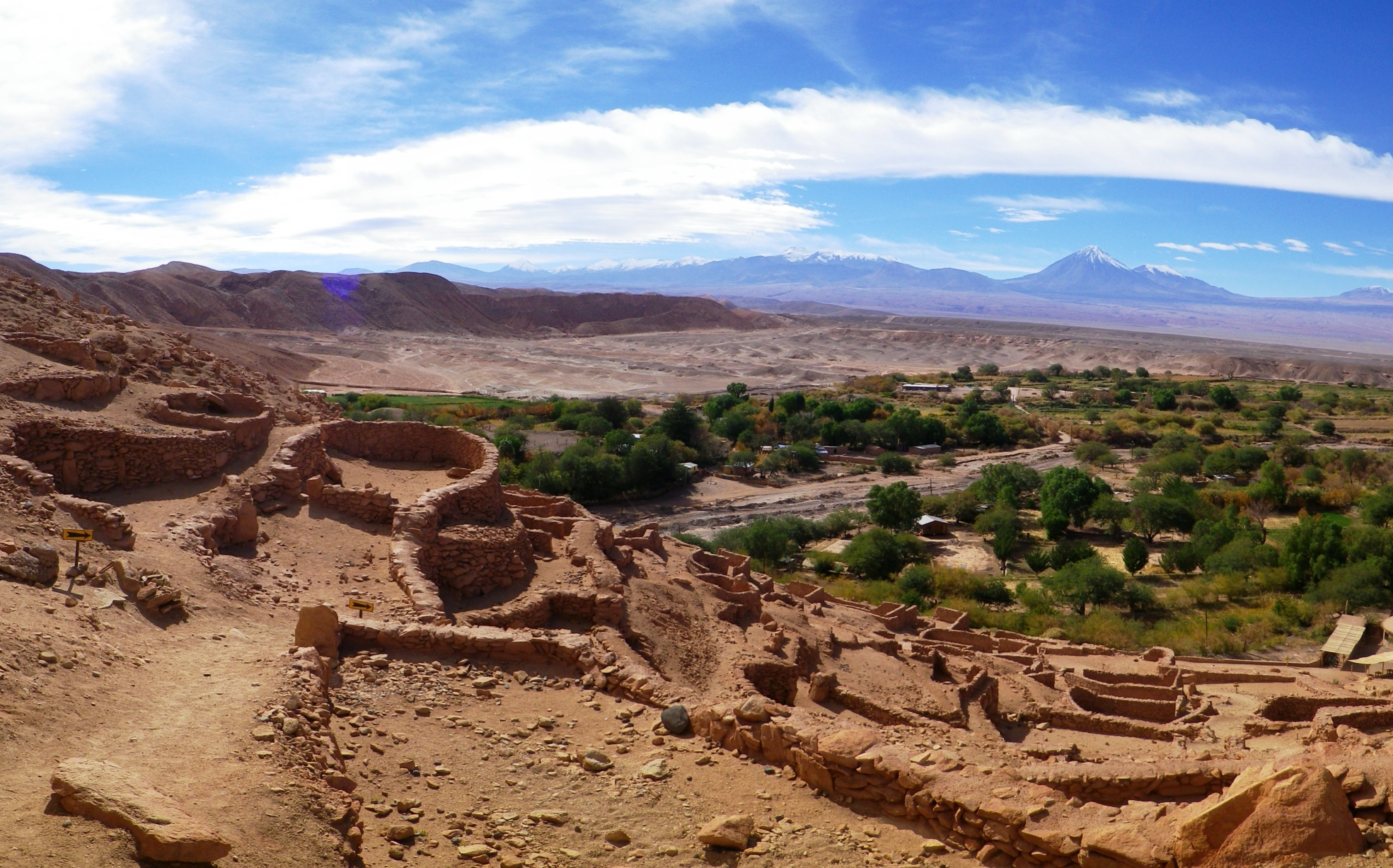 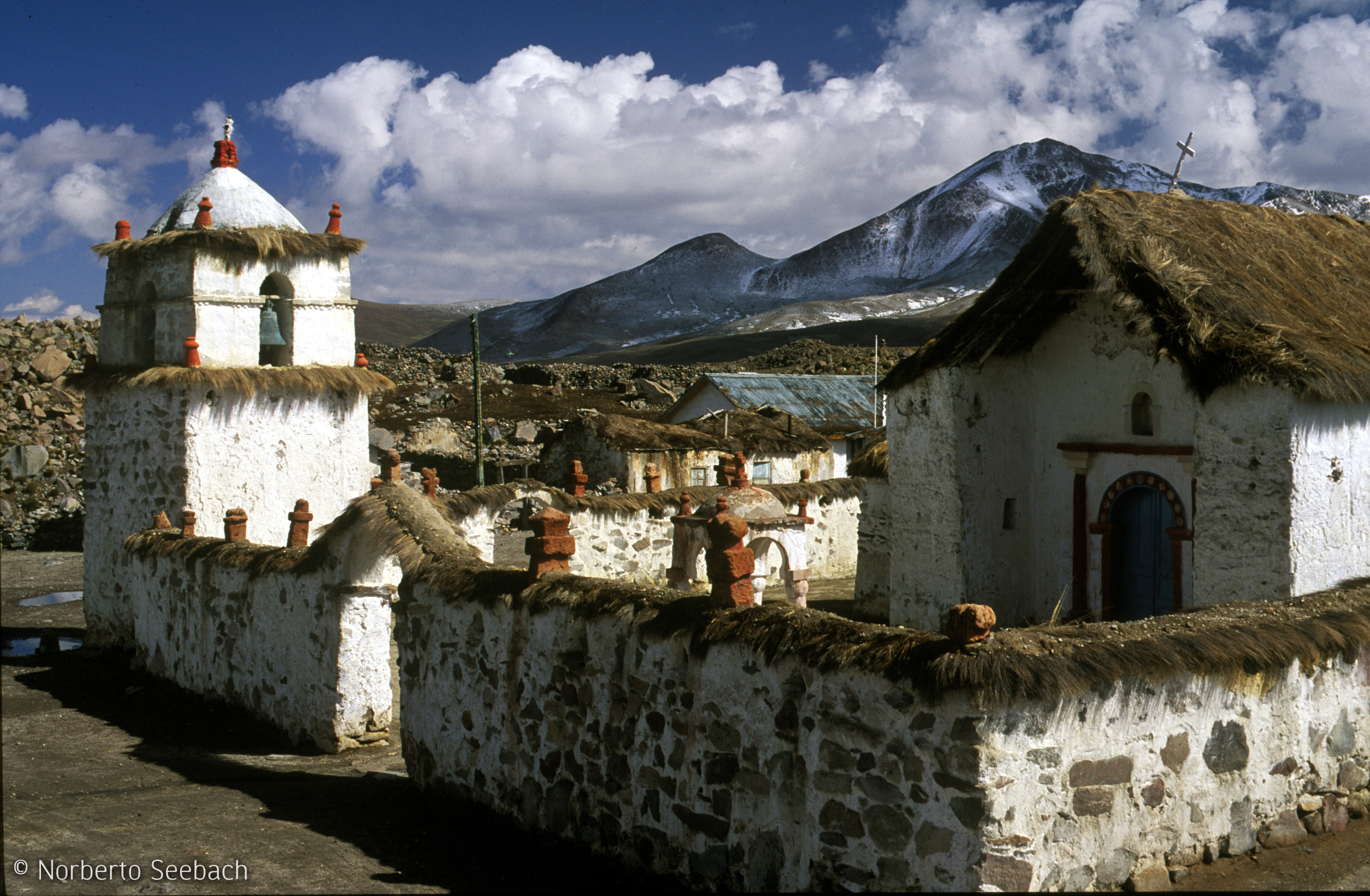 Iglesia de Parinacota
Pukará de Quitor
Tambo de Chungará
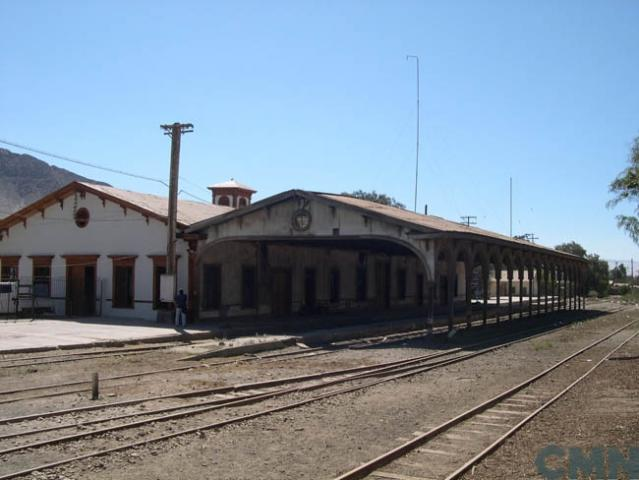 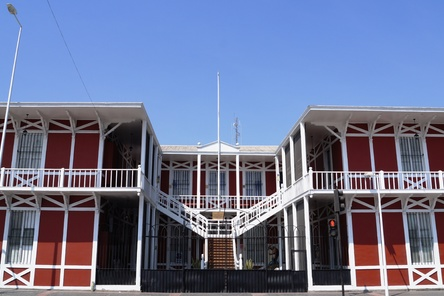 Zona norte
Museo regional de Antofagasta
Estación de Caldera
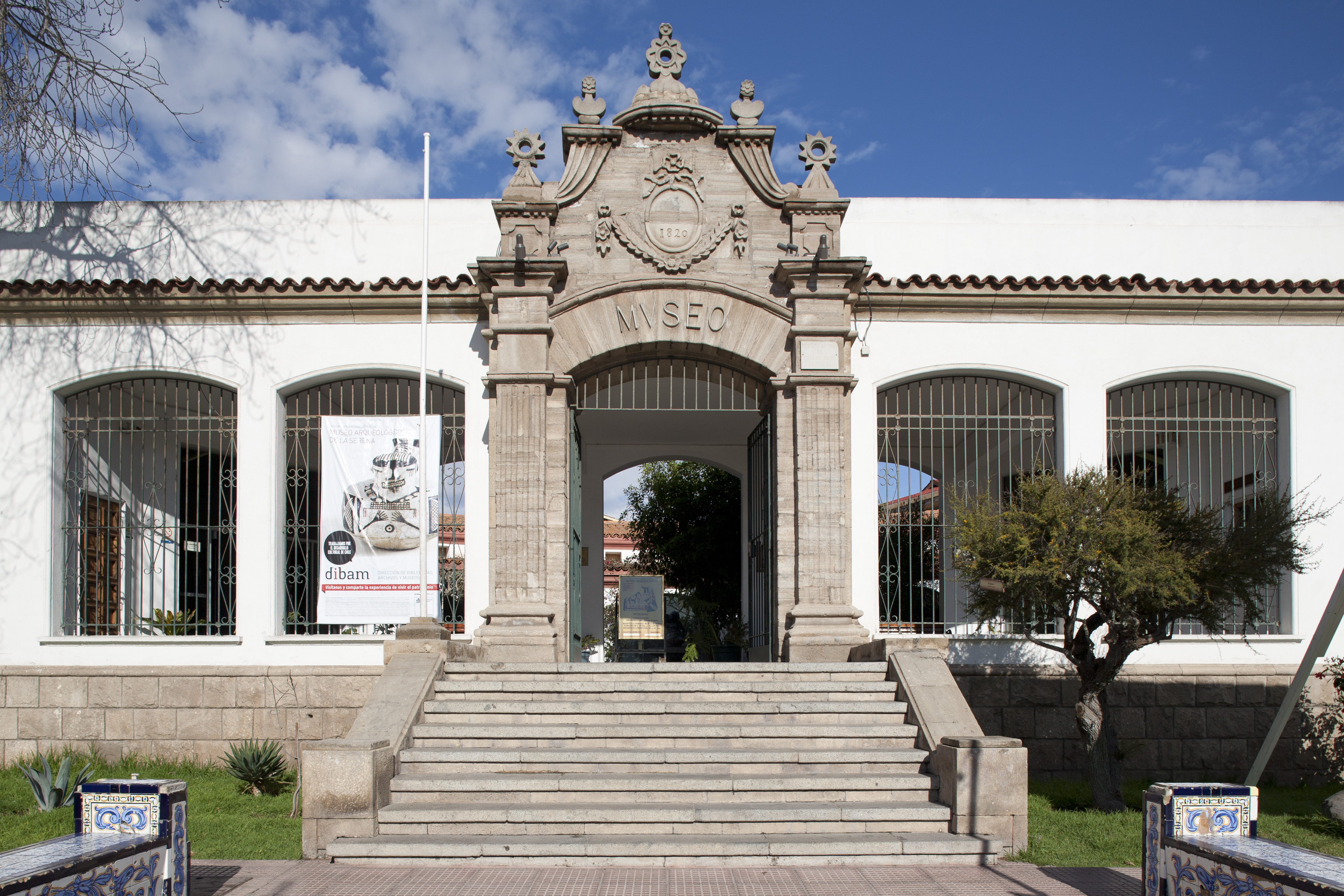 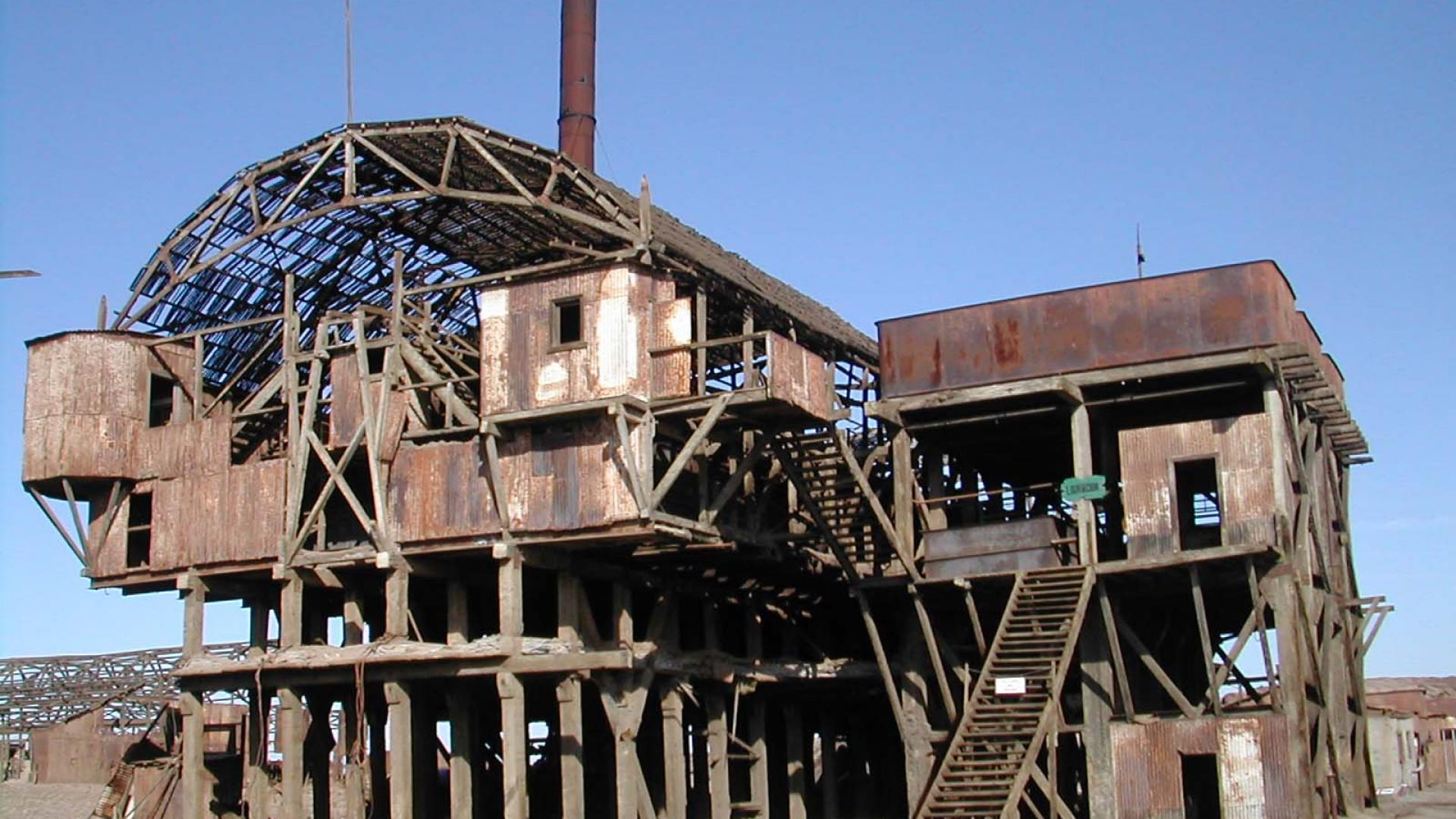 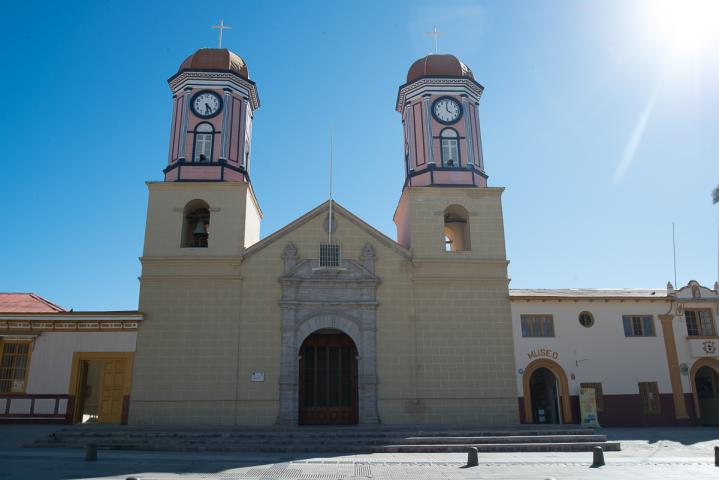 Oficina salitrera Santa Laura
Iglesia de Andacollo
Museo Arqueológico de 
La Serena
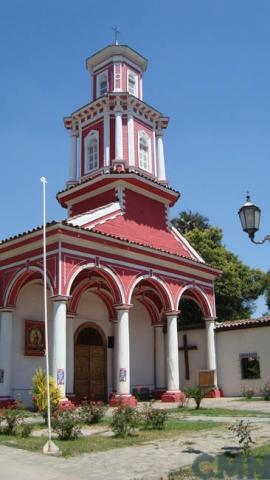 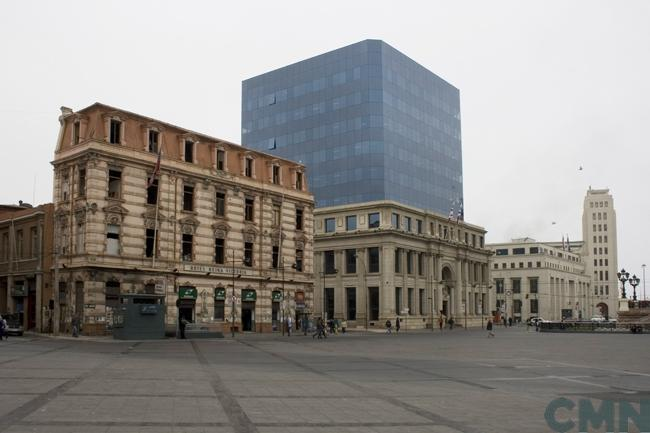 Zona central
Plaza Sotomayor en Valparaíso
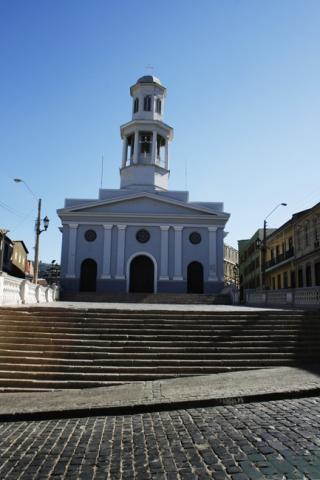 Iglesia y convento San Francisco de Curimón
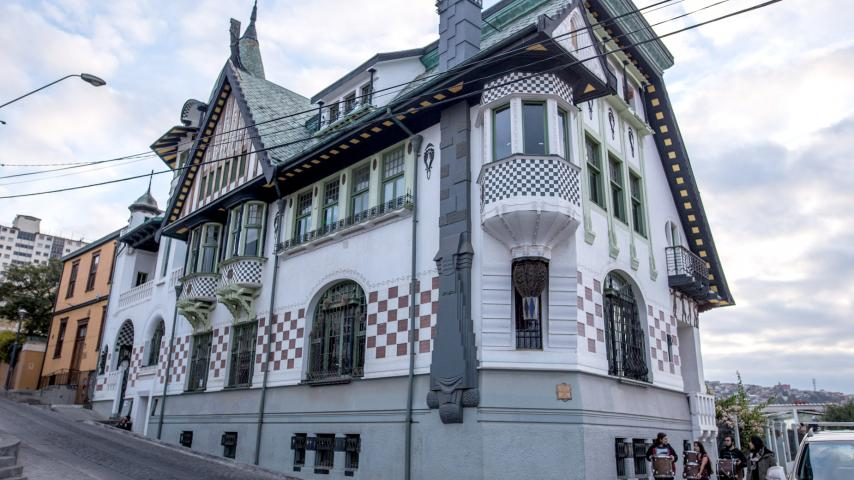 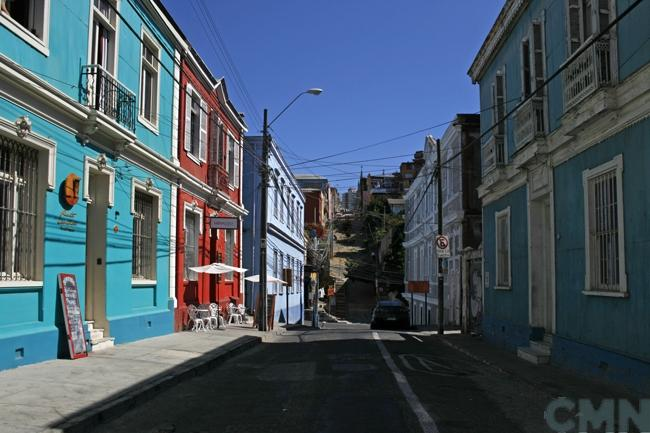 Palacio Baburizza
Cerro Alegre y Concepción
Iglesia la Matriz
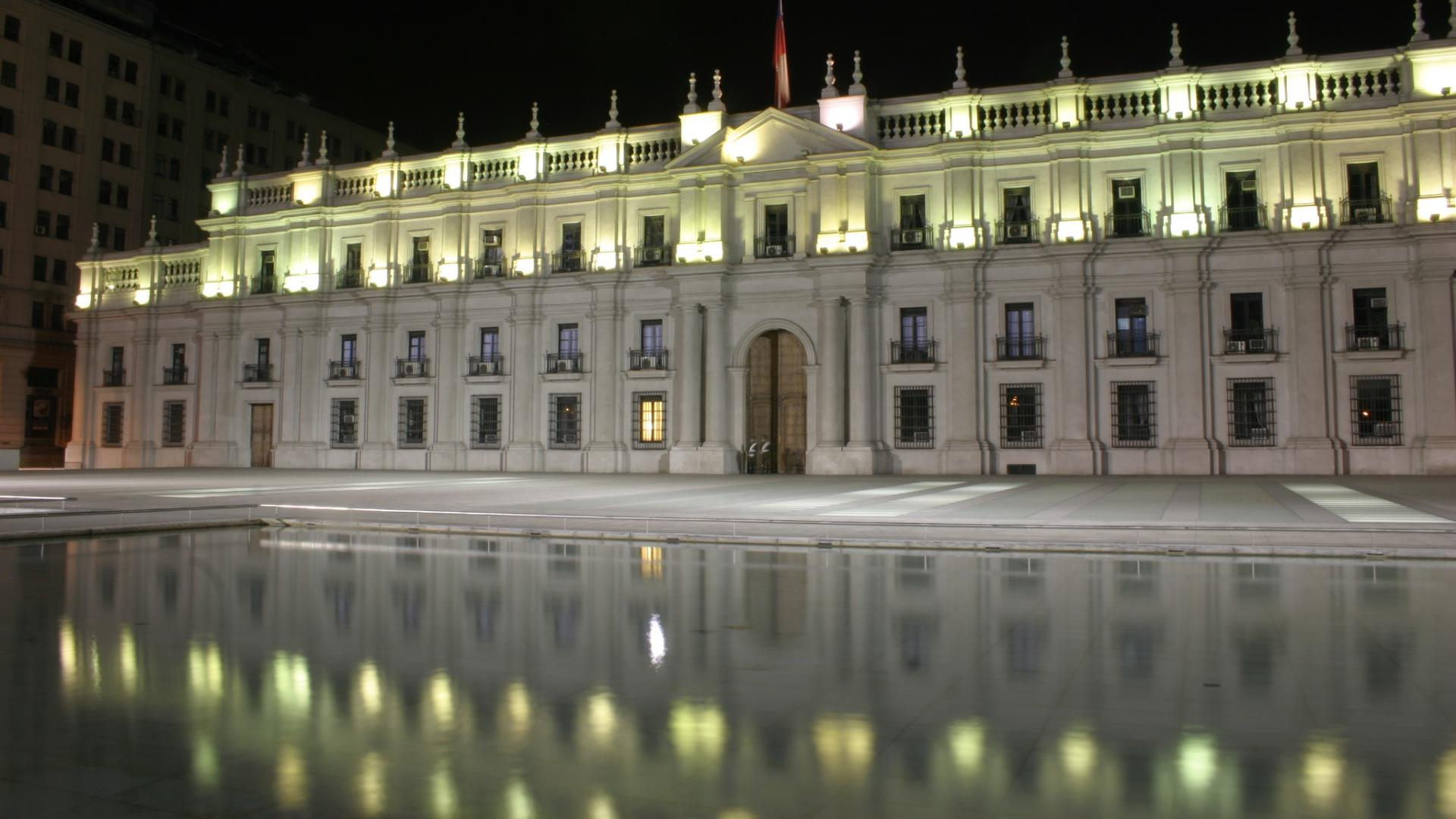 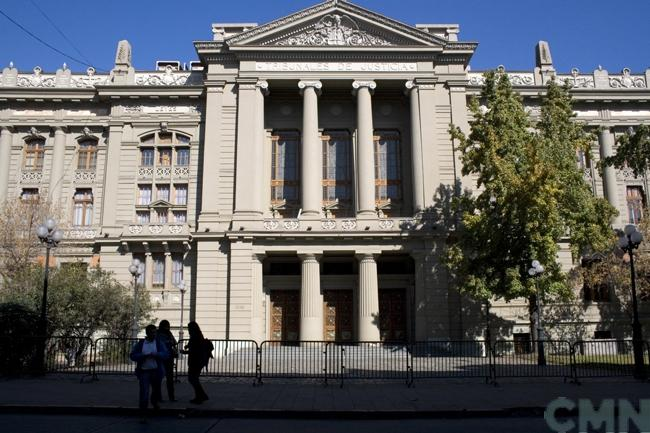 Zona central
Palacio de tribunales
Palacio La Moneda
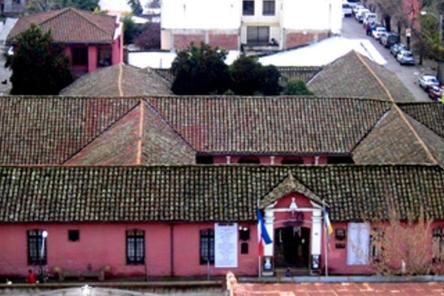 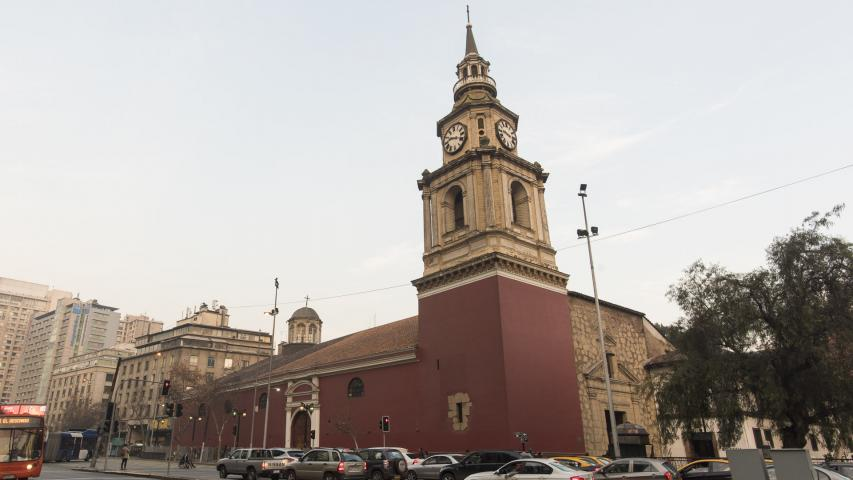 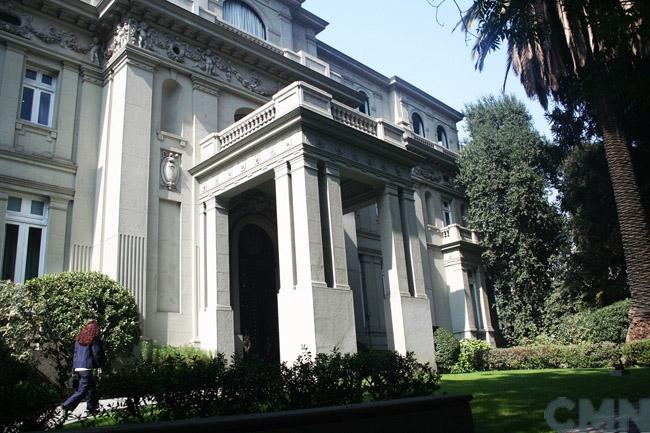 Museo O´higginiano y  de
 Bellas Artes, Talca
Iglesia y convento San Francisco
Palacio Cousiño
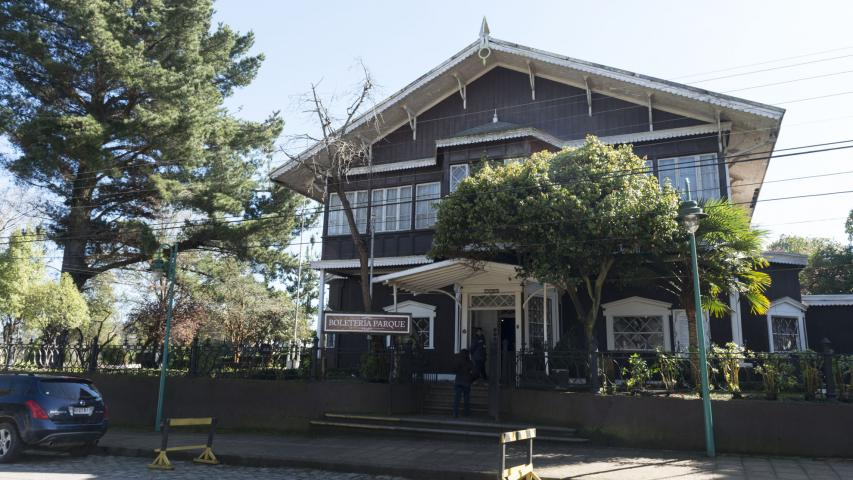 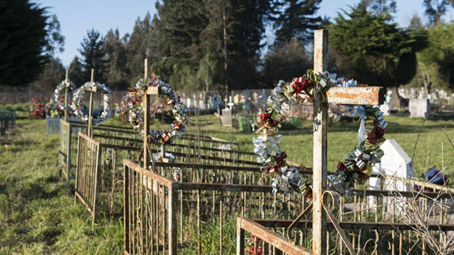 Zona sur
Nguillatuwe, menoko y cementerio del complejo
ceremonial y religioso mapuche de monopaine
Parque Lota
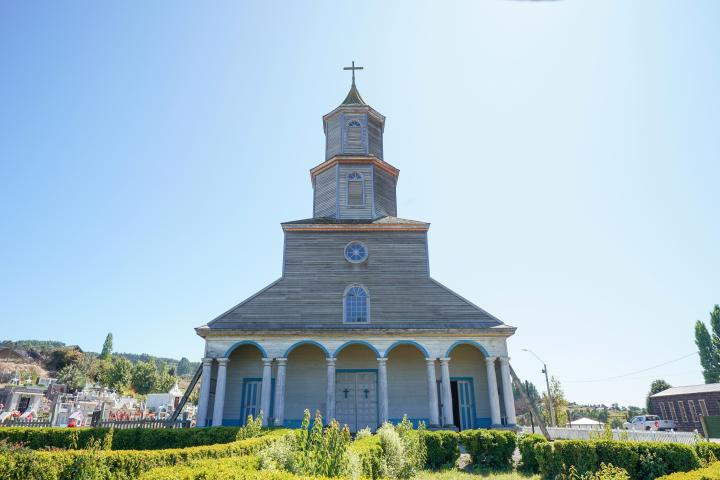 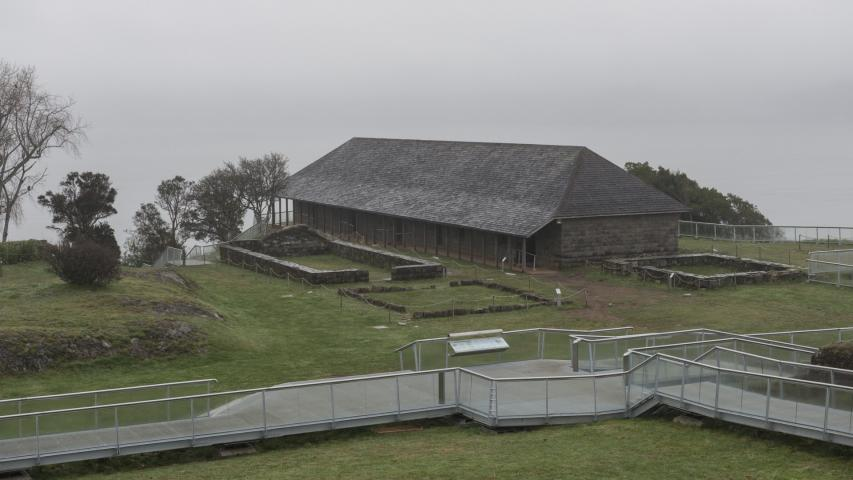 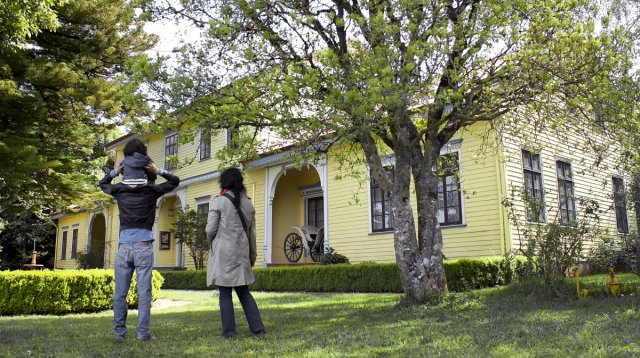 Museo Austral
Iglesia de Nercón
Castillo o fuerte de Niebla
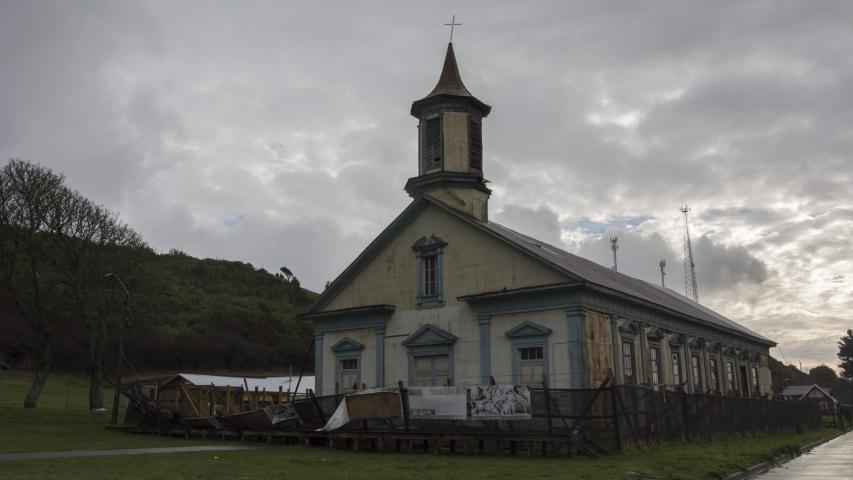 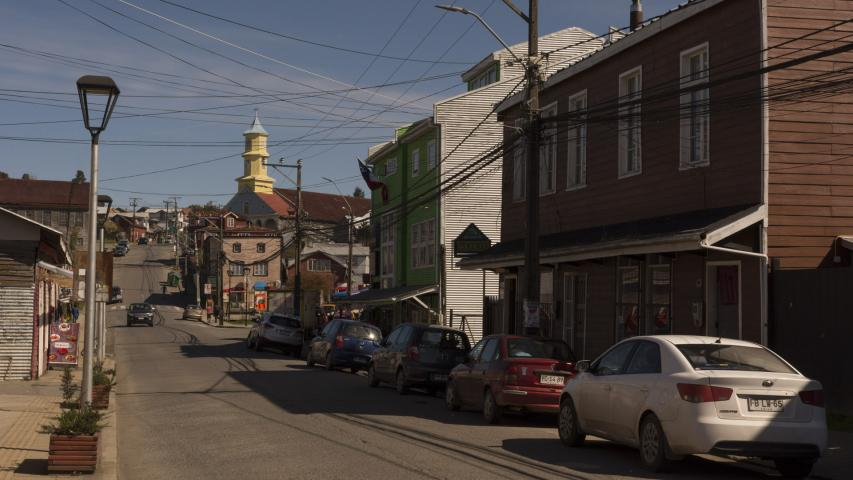 Zona sur
Iglesia de Carelmapu
Calle Centenario, Chonchi
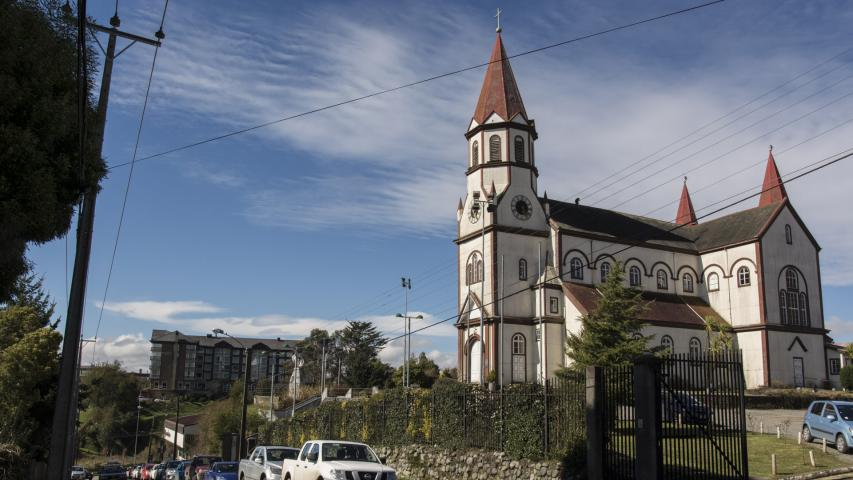 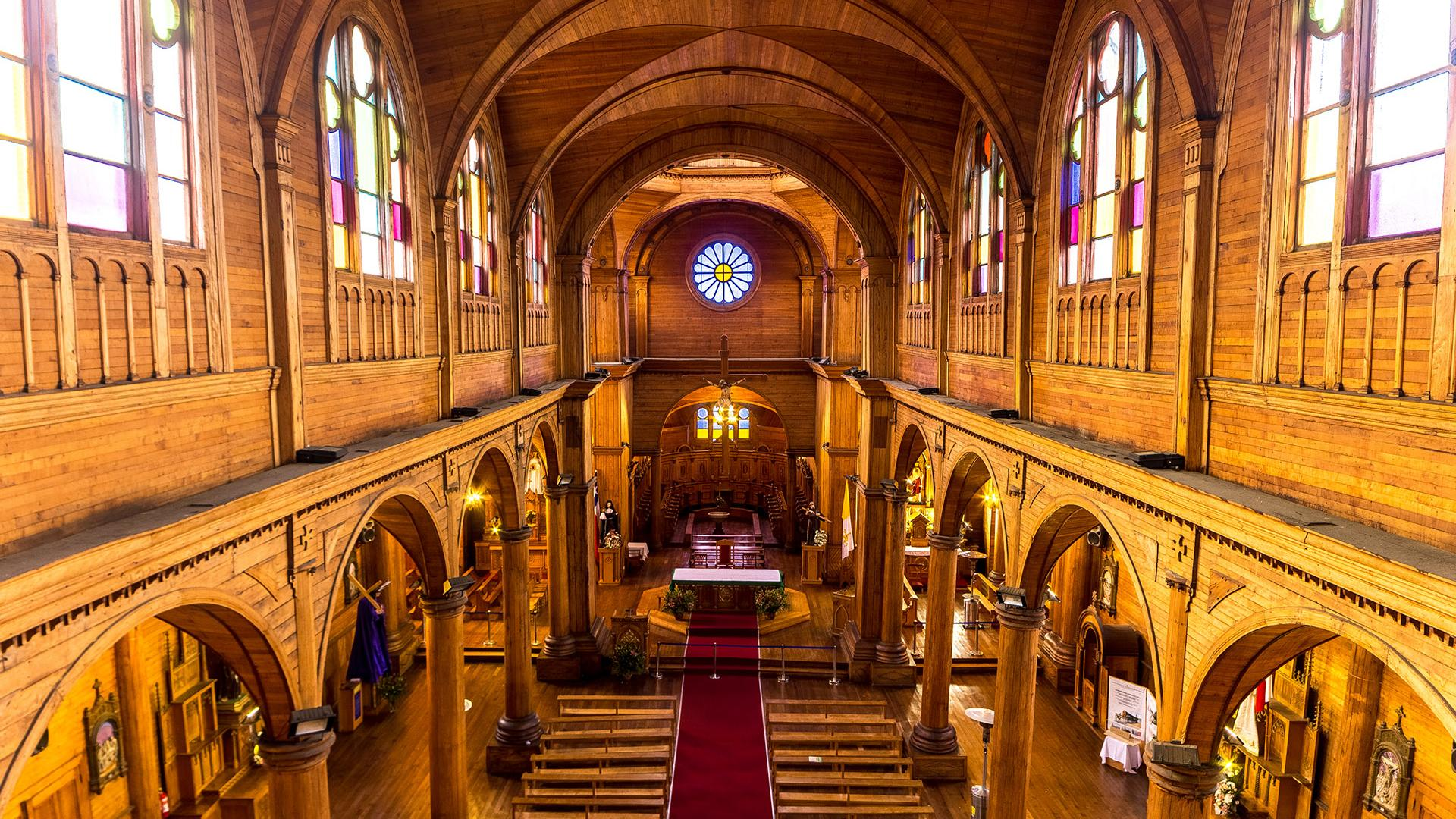 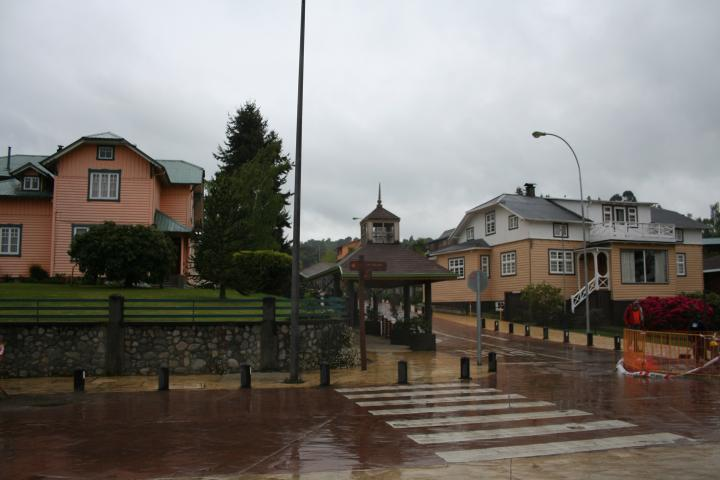 Iglesia de Puerto Varas
Iglesia de Castro
Frutillar bajo
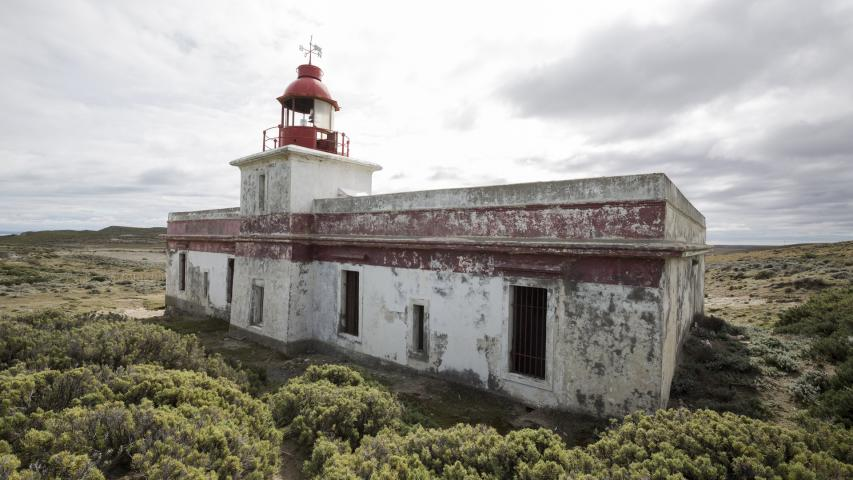 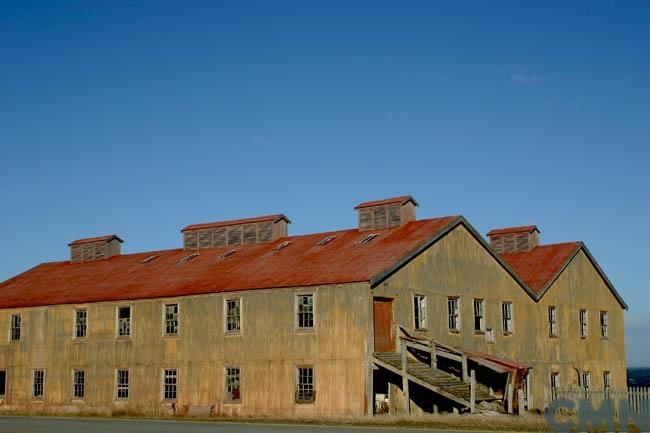 Zona austral
Estancia San Gregorio
Faro Posesión
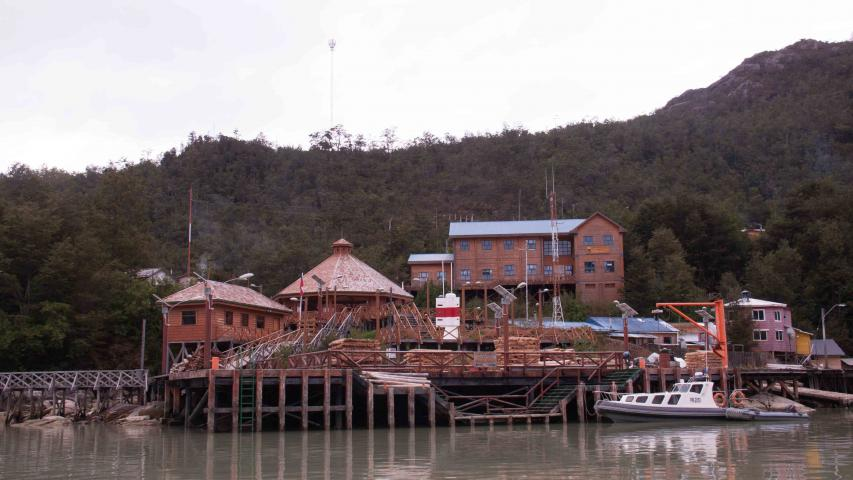 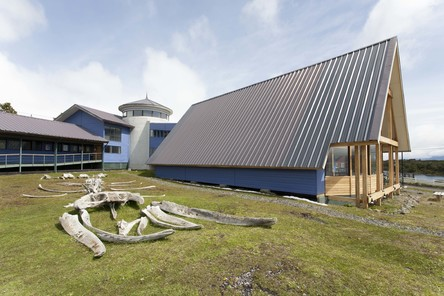 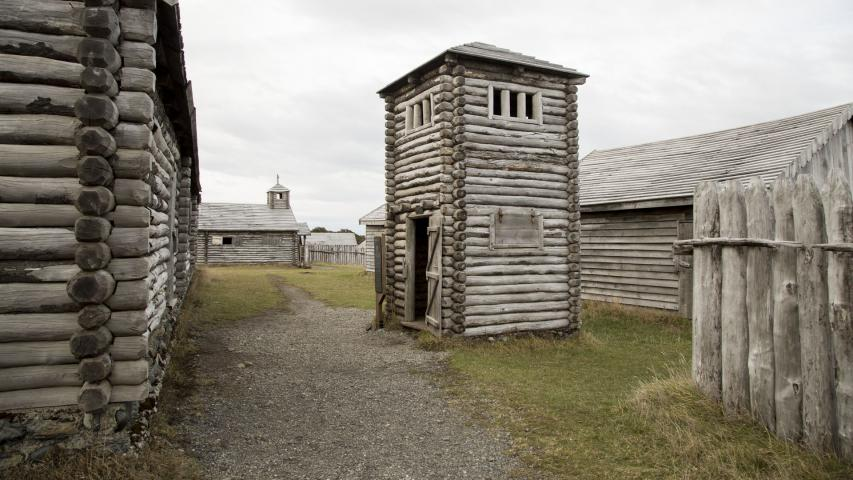 Museo Antropológico Martin Gusinde
Caleta Tortel
Fuerte Bulnes
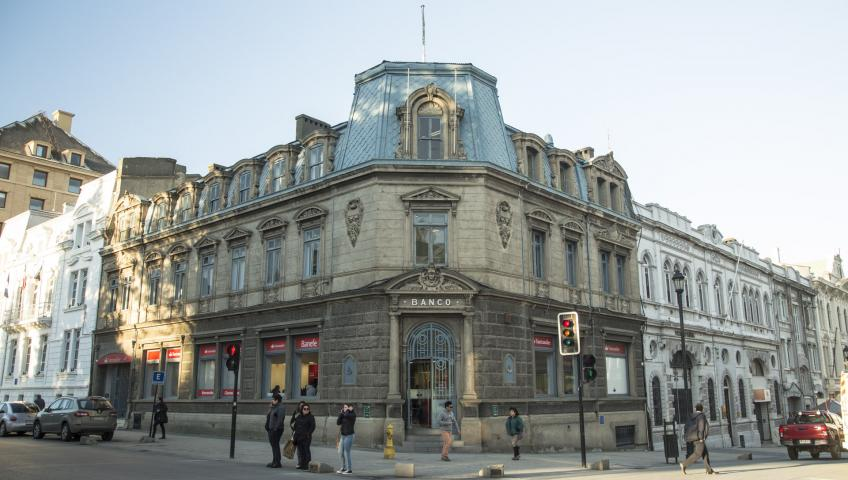 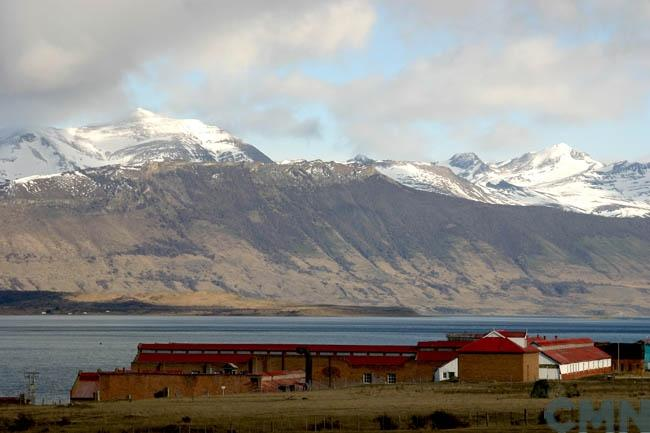 Zona austral
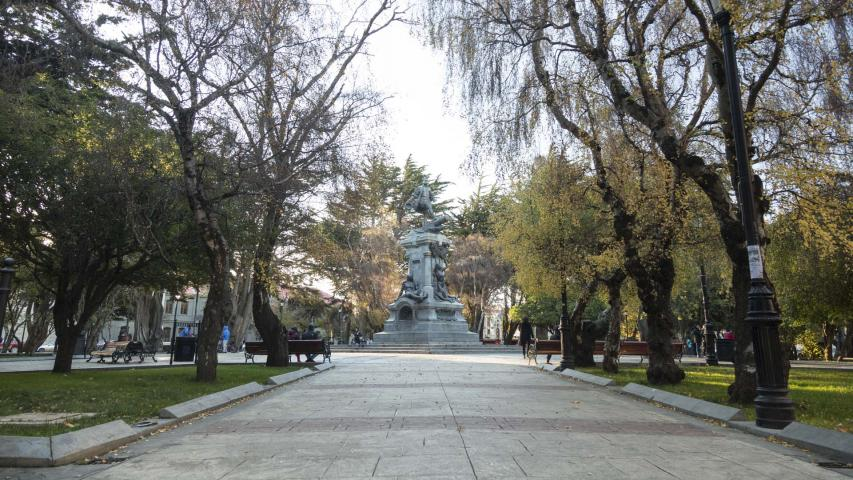 Ex frigorífico Bories
Plaza Muñoz Gamero 
y edificios que la rodean
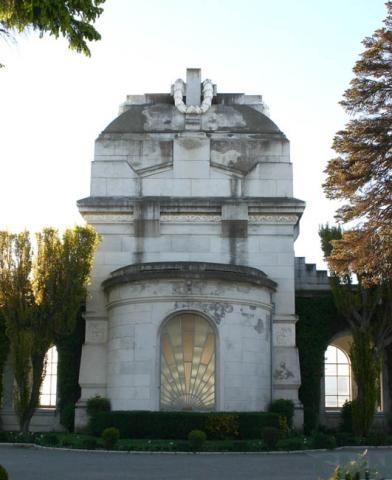 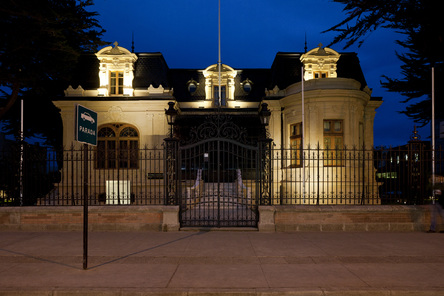 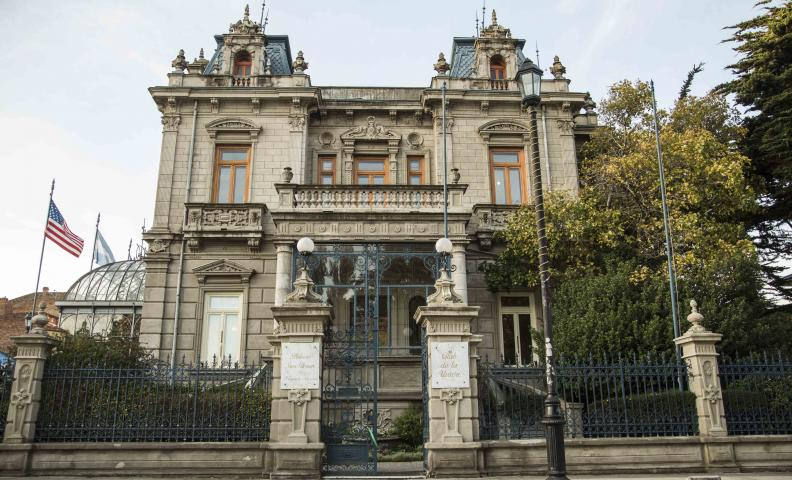 Museo Regional de Magallanes
Palacio Sara Braun
Cementerio municipal punta arenas
Imágenes en:

https://es.wikipedia.org/

https://www.monumentos.gob.cl/

https://www.registromuseoschile.cl/

http://www.museosaustral.cl/

slidesgo.org